PROGRAMAS PARA PRODUCCIÓN, GRABACIÓN Y EDICIÓN DE PODCAST
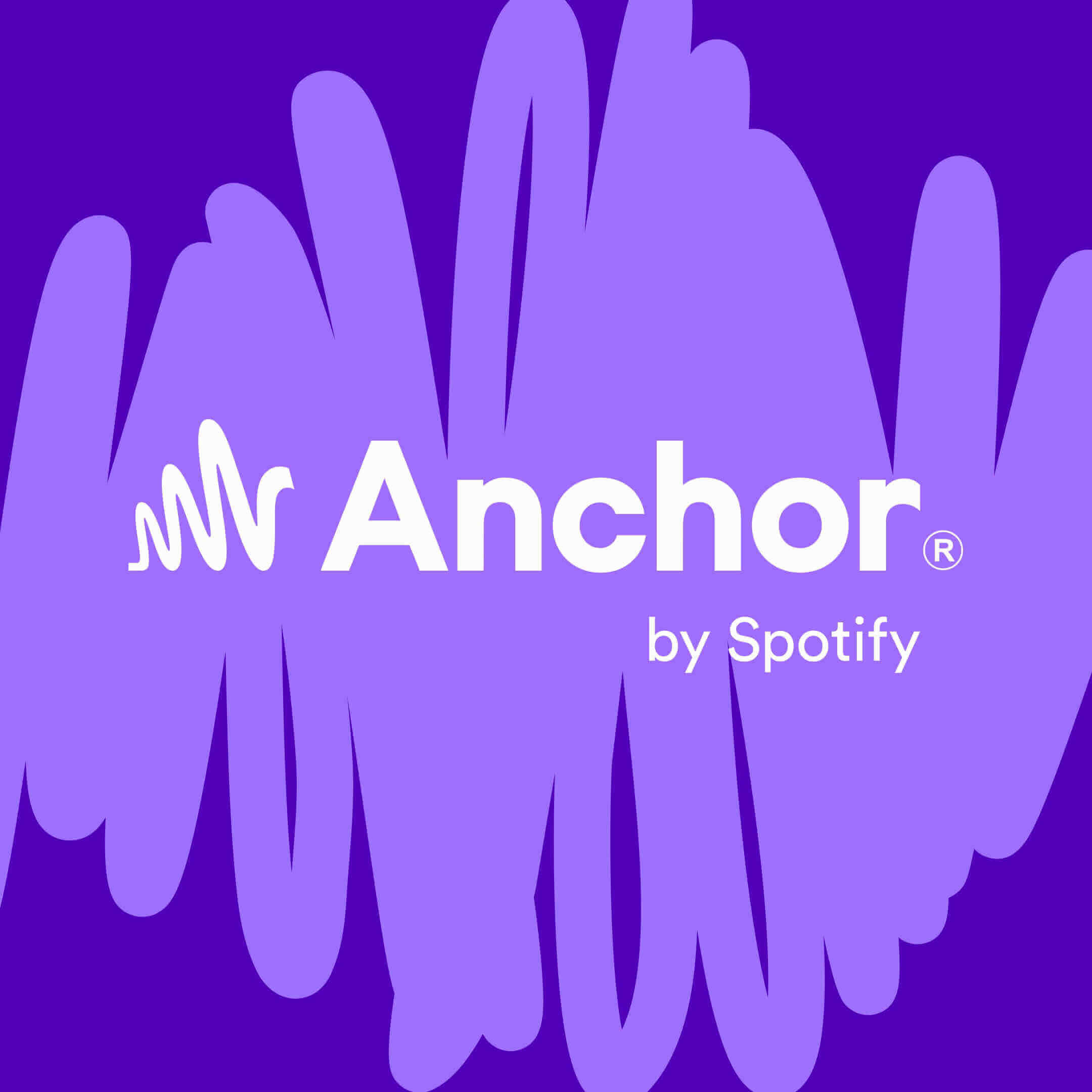 GRATUITO

UN PODCAST POR CUENTA

EDICIÓN SENCILLA

ADJUNTAR MÚSICA DE FONDO

INCLUIR INTERLUDIOS Y SONIDOS

GRABAR MICRO


LO SUBE DIRECTAMENTE A LA PLATAFORMA DE ANCHOR Y A SPOTIFY

POSIBILIDAD DE SUBIRLO A OTRAS PLATAFORMAS MANUALMENTE CON EL FEED RSS

COPIAR ENLACE / DESCARGAR AUDIO
GRATUITO

VARIOS PODCAST POR CUENTA

EDICIÓN SENCILLA

ADJUNTAR MÚSICA DE FONDO

INCLUIR EFECTOS DE  SONIDOS Y CANCIONES

GRABAR MICRO


LO SUBE DIRECTAMENTE A LA PLATAFORMA DE SPREAKER

POSIBILIDAD DE SUBIRLO A OTRAS PLATAFORMAS MANUALMENTE CON EL FEED RSS

COPIAR ENLACE / DESCARGAR AUDIO
SPREAKER
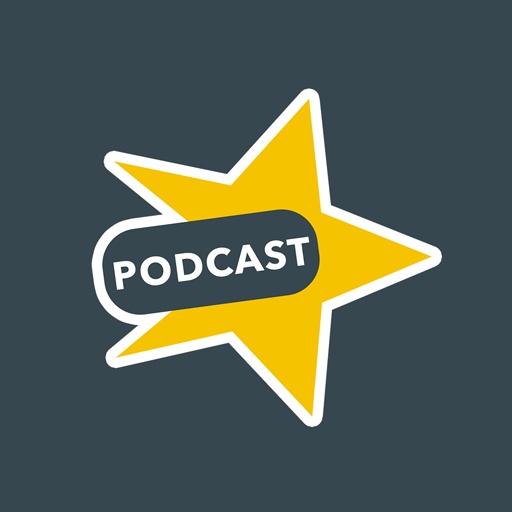 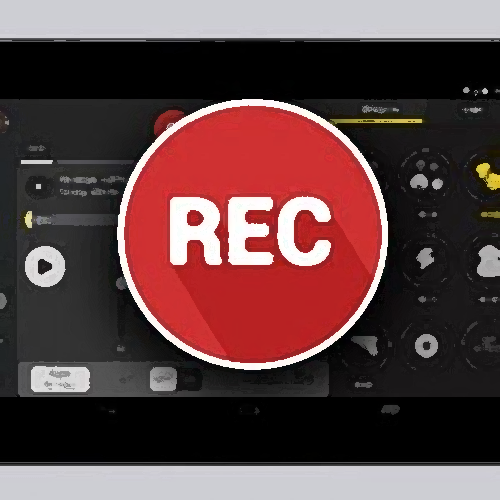 PROGRAMA DE CÓDIGO ABIERTO / GRATUITO

EDICIÓN DE AUDIO. NO SOLO PARA PODCAST

EDICIÓN MÁS ELABORADA


EXPORTARLO CON VARIEDAD DE EXTENSIONES
AUDACITY
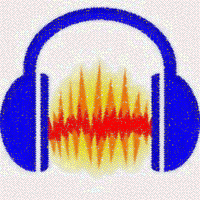 FILMORA
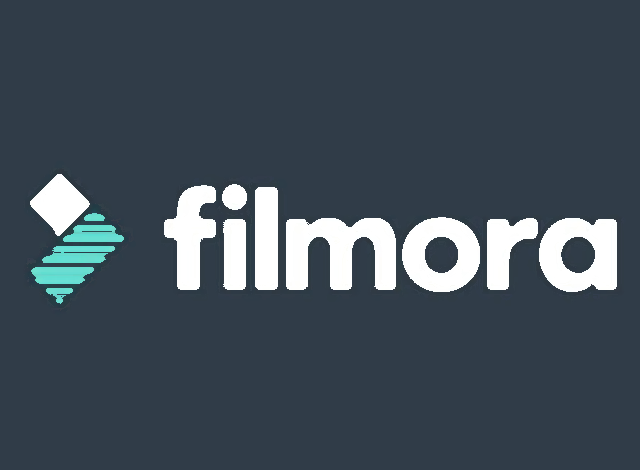 PROGRAMA DE EDICIÓN DE VÍDEO O AUDIO


EDICIÓN MÁS ELABORADA


EXPORTARLO CON VARIEDAD DE EXTENSIONES
09/11/2022
TAREA
CREACIÓN DE UNA PLANTILLA PARA LA ELABORACIÓN DE LA ESCALETA/GUION (WORD)

Primeros pasos para hacer un PODCAST

	- Elegir un nombre
	- Elegir un eslogan
	- Realizar descripción
	- Crear una portada
28/11/2022
TAREA
MONTAR UN EPISODIO HACIENDO USO DE LA ESCALETA DEL DIA ANTERIOR

CADA GRUPO GRABA SU EPISODIO CON GRABADORA O DIRECTAMENTE EN AUDACITY

3. EDITAMOS EL EPISODIO EN AUDACITY
PRIMERA SESIÓN

Presentación PPW

Enseñar ejemplos de escaleta

Ver funcionamiento de ANCHOR

Ver funcionamiento de SPREAKER (Hacer una pequeña prueba)

Todos juntos
Yo hago la presentación del PODCAST y del cole. Los demás cuentan como se llaman y a que curso dan clase.
Montamos entre todos de forma colaborativa el PODCAST, metiendo sonidos y juntando las diferentes partes.

Tarea

2 grupos
Hacen el guion
Primeros pasos para hacer un Podcast
SEGUNDA SESIÓN


Recordamos el punto en el que nos habíamos quedado el día anterior

Teams con la carpeta SONIDOS para que puedan tirar de ellas.

Explicamos funcionamiento de AUDACITY

¿Cómo crear una entradilla y una parte final?

Buscar repositorio de sonidos y efectos

Tarea 

- 2 grupos (los del otro día)

Montan una pequeño episodio con la escaleta del día anterior. 

Graba cada grupo su parte (con grabadora del móvil o directamente en Audacity.
Montamos y editamos en Audacity

FINAL
- Creamos una WIX sencilla y les enseñamos a subirlo. Luego lo enlazan a RRSS